教育PPT模版
Lorem ipsum dolor sit amet consectetuer Lorem ipsum dolor sit amet consectetuer
xiazaii
TH
A
M
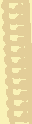 01
请在此处输入您的标题
目录
02
请在此处输入您的标题
03
请在此处输入您的标题
CONTENTS
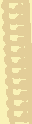 04
请在此处输入您的标题
01
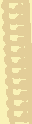 请在此处输入您的标题
01
请在此处输入您的标题
点击添加标题
点击添加标题
点击添加标题
点击添加标题
点击添加标题
内容内容内容内容内容内容内容内容内容内容内容内容
01
请在此处输入您的标题
90%
内容内容内容内容内容内容内容内容内容内容内容内容内容内容内容内容内容内容内容内容内容内容内容内容
69%
49%
30%
01
请在此处输入您的标题
添加标题
添加标题
添加标题
点击添加标题
内容内容内容内容内容内容内容内容内容内容内容内容内容内容内容内容内容内容内容内容内容内容内容内容
01
请在此处输入您的标题
此处输入标题
此处输入标题
内容内容内容内容内容内容内容内容内容内容内容内容内容内容内容内容内容内容内容内容内容内容内容内容内容内容内容内容内容内容内容内容内容内容内容内容
此处输入标题
此处输入标题
此处输入标题
此处输入标题
此处输入标题
此处输入标题
01
请在此处输入您的标题
内容内容内容内容内容内容内容内容内容内容内容内容
添加标题
40%
添加标题
内容内容内容内容内容内容内容内容内容内容内容内容
60%
02
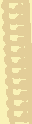 请在此处输入您的标题
02
请在此处输入您的标题
点击添加标题
点击添加标题
点击添加标题
点击添加标题
请在此处输入您的标题
内容内容内容内容内容内容内容内容内容内容内容内容内容内容内容内容内容内容内容内容内容内容内容内容
02
请在此处输入您的标题
01
02
标题
标 题
标 题
内容内容内容内容内容内容内容内容内容内容内容内容
输入标题
内容内容内容内容内容内容内容内容内容内容内容内容
内容内容内容内容内容内容内容内容内容内容内容内容
内容内容内容内容内容内容内容内容内容内容内容内容
输入标题
内容内容内容内容内容内容内容内容内容内容内容内容
输入标题
03
04
内容内容内容内容内容内容内容内容内容内容内容内容
输入标题
标 题
标 题
内容内容内容内容内容内容内容内容内容内容内容内容
内容内容内容内容内容内容内容内容内容内容内容内容
02
请在此处输入您的标题
内容内容内容内容内容内容内容内容内容内容内容内容
内容内容内容内容内容内容内容内容内容内容内容内容
内容内容内容内容内容内容内容内容内容内容内容内容
内容内容内容内容内容内容内容内容内容内容内容内容
内容内容内容内容内容内容内容内容内容内容内容内容
内容内容内容内容内容内容内容内容内容内容内容内容
02
请在此处输入您的标题
添加标题
添加标题
添加标题
内容内容内容内容内容内容内容内容内容内容内容内容
内容内容内容内容内容内容内容内容内容内容内容内容
内容内容内容内容内容内容内容内容内容内容内容内容
添加标题
添加标题
添加标题
内容内容内容内容内容内容内容内容内容内容内容内容
内容内容内容内容内容内容内容内容内容内容内容内容
内容内容内容内容内容内容内容内容内容内容内容内容
03
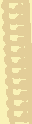 请在此处输入您的标题
03
请在此处输入您的标题
内容内容内容内容内容内容内容内容内容内容内容内容
A
内容内容内容内容内容内容内容内容内容内容内容内容
B
内容内容内容内容内容内容内容内容内容内容内容内容
C
内容内容内容内容内容内容内容内容内容内容内容内容
D
03
请在此处输入您的标题
输入您的文本
这里请输入您的文本
这里输入您的文本
输入您的文本
这里请输入您的文本
这里输入您的文本
输入您的文本
这里请输入您的文本
这里输入您的文本
201X
201X
201X
201X
201X
输入您的文本
这里请输入您的文本
这里输入您的文本
输入您的文本
这里请输入您的文本
这里输入您的文本
03
请在此处输入您的标题
添加标题
此处输入文本
此处输入文本
此处输入文本
此处输入文本
添加标题
添加标题
添加标题
此处输入文本
此处输入文本
此处输入文本
此处输入文本
内容内容内容内容内容内容内容内容内容内容内容内容
03
请在此处输入您的标题
内容内容内容内容内容内容内容内容内容内容内容内容
内容内容内容内容内容内容内容内容内容内容内容内容
内容内容内容内容内容内容内容内容内容内容内容内容
内容内容内容内容内容内容内容内容内容内容内容内容
内容内容内容内容内容内容内容内容内容内容内容内容
04
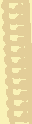 请在此处输入您的标题
04
请在此处输入您的标题
点击此处添加文字
点击此处添加文字
点击此处添加文字
点击此处添加文字
内容内容内容内容内容内容内容内容内容内容内容内容内容内容内容内容内容内容内容内容内容内容内容内容
04
请在此处输入您的标题
点击添加标题
内容内容内容内容内容内容内容内容内容内容内容内容
点击添加标题
内容内容内容内容内容内容内容内容内容内容内容内容
内容内容内容内容内容内容内容内容内容内容内容内容
点击添加标题
内容内容内容内容内容内容内容内容内容内容内容内容
点击添加标题
04
请在此处输入您的标题
点击此处添加标题
79%
内容内容内容内容内容内容内容内容内容内容内容内容内容内容内容内容内容内容内容内容内容内容内容内容内容内容内容内容内容内容内容内容内容内容内容内容
63%
34%
0
04
请在此处输入您的标题
添加标题
添加标题
添加标题
添加标题
内容内容内容内容内容内容内容内容内容内容内容内容
内容内容内容内容内容内容内容内容内容内容内容内容
内容内容内容内容内容内容内容内容内容内容内容内容
内容内容内容内容内容内容内容内容内容内容内容内容
谢谢欣赏
TH
A
M
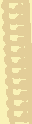 THANK YOU FOR LISTENING